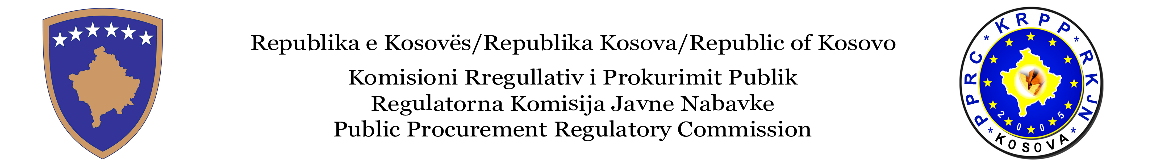 RREGULLAT  DHE  
UDHËZUESI OPERATIV PËR PROKURIMIN PUBLIK



Moduli 2 /2020
1
Përmbledhje
Qëllimi i këtij moduli është qe te shtjellohen ndryshimet ne Rregullat dhe UOPP
Me ligjin paraprak kane ekzistuar:
A01 Rregullorja për Prokurimit Publik
A02 Udhëzuesi Operativ i Prokurimit Publik

Me plotësim ndryshimin e fundit te LPP-se, 2 dokumentet e lartpërmendura janë bashkuar ne një dokument .

 - Regullat dhe udhzuesi operativ per prokurimi Publik
Përmbajtja:
Fushëveprimi dhe qëllimi i RRUOPP
Planifikimi i Prokurimit
Njoftimi Paraprak
DNPDF
Llojet e procedurave të prokurimit
Parashikimi i vlerës dhe klasifikimi i kontratës
Përcaktimi i procedurës
Llojet e kontratave
Numri i prokurimit
3
Përmbajtja:
Dosja e tenderit
Ndarja e kontratave në Lote
Speciikimet teknike
Afatet kohore
Publikimet
Kriteret e përzgjedhjes
Kriteret e dhënies së kontratës
Dorëzimi elektronik i tenderëve
Hapja e tenderëve elektronik
Ekzaminimi, vlerësimi dhe krahasimi i tenderëve
Kontratat kornizë
Menaxhimi i kontratës
4
Fusheveprimi dhe qellimi i RRUOPP


Janë nxjerrë në bazë të nenit 87.2.4 të LPP-së
Plotësojnë dhe sqarojnë dispozitat e LPP-së
Vendosin kornizën ligjore për aspekte teknike të sistemit elektronik të prokurimit publik
Ofrojnë detaje të udhëheqjes së procedurave të prokurimeve për mallra punë dhe shërbime.
Ndihmojnë stafin e prokurimit në menaxhimin e aktiviteteve të prokurimit.
Të gjithë personat fizik dhe jurdik siç përkufizohen në LPP janë të obliguar të zbatojnë LPP dhe RRUOPP.
Kërkesat për përdoruesit e sistemit të Prokurimit elektronik
Të gjithë përdoruesit te cilët kërkojnë ti qasen proceseve në sistem së pari duhet të kryejnë procesin e regjistrimit

Të gjithë përdoruesit e sistemit duhet të pranojnë "Kushtet dhe Termat e Përgjithshme" 

AK duhet te shfrytëzoj platformën elektronike për te gjitha procedurat e prokurimit me vlera te mëdha, te mesme , vogla (jo per ato me vlere  minimale ).  

OE kane obligim qe te regjistrohen dhe te shkarkojnë dokumentet mirëpo kane opsion dorëzimin e ofertave (ne mënyre elektronike ose ne kopje fizike ).
PLANIFIKIMI I PROKURIMIT
HAPI I PARË NË PROCESIN E PROKURIMIT

Planifikimi do të identifikoj “në detaje të arsyeshme”:
 të gjitha furnizimet, shërbimet dhe punët që autoriteti kontraktues mendon të prokurojë përgjatë vitit të ardhshëm fiskal. 
Konkurset e projektimit
LPP Nr. 04/L-042, i ndryshuar dhe plotësuar me Ligjin Nr. 04/L-237, Ligjin Nr. 05/L-068 dhe Ligjin 05/L-092, Neni 8
7
PLANIFIKIMI I PROKURIMIT
Plani Preliminar i Prokrumit:
Para 1 Dhjetorit
ZKA
Shpallja e 
Miratimit të buxhetit
Brenda 15 ditë
AQP
Plani Final i Prokurimit publikohet në SEPP
8
KOSTO
E LIRË
Ngadalë
Cilësia  e
UTOPI
dobët
KUALITETI
KOHA
Shtrenjtë
SHPEJT
E MIRË
9
AVANTAZHET:
Eliminon nevojën për prokurime emergjente
Mbledh kërkesat për të fituar vlerën për paranë dhe për të reduktuar kostot e prokurimit.
Mundeson identifikimin e Kontratave kornizë.
Eviton ndarjen e kërkesave të prokurimit.
10
Dështimi për të kryer planifikimin e prokurimit
Konsiderohet keqmenaxhim dhe mund:
Të ketë ndikim shkatrrues në tërë AK dhe në arritjen e qëllimeve të tij.
Të rezultojë në prokurime emergjente.
Të rezultojë në ndarjen e kërkesave.
11
FORMULARI I PLANIFIKIMIT TË PROKURIMIT
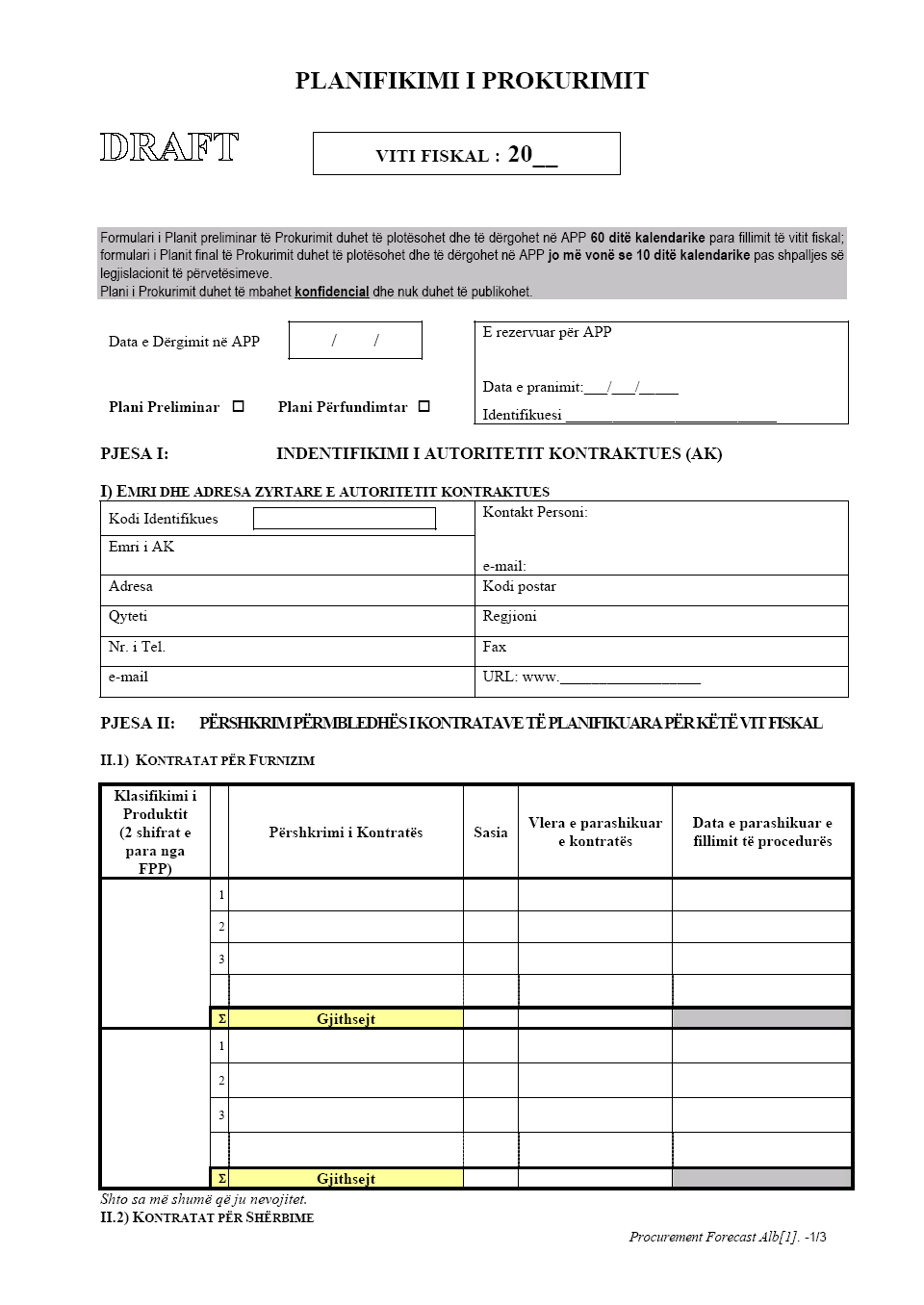 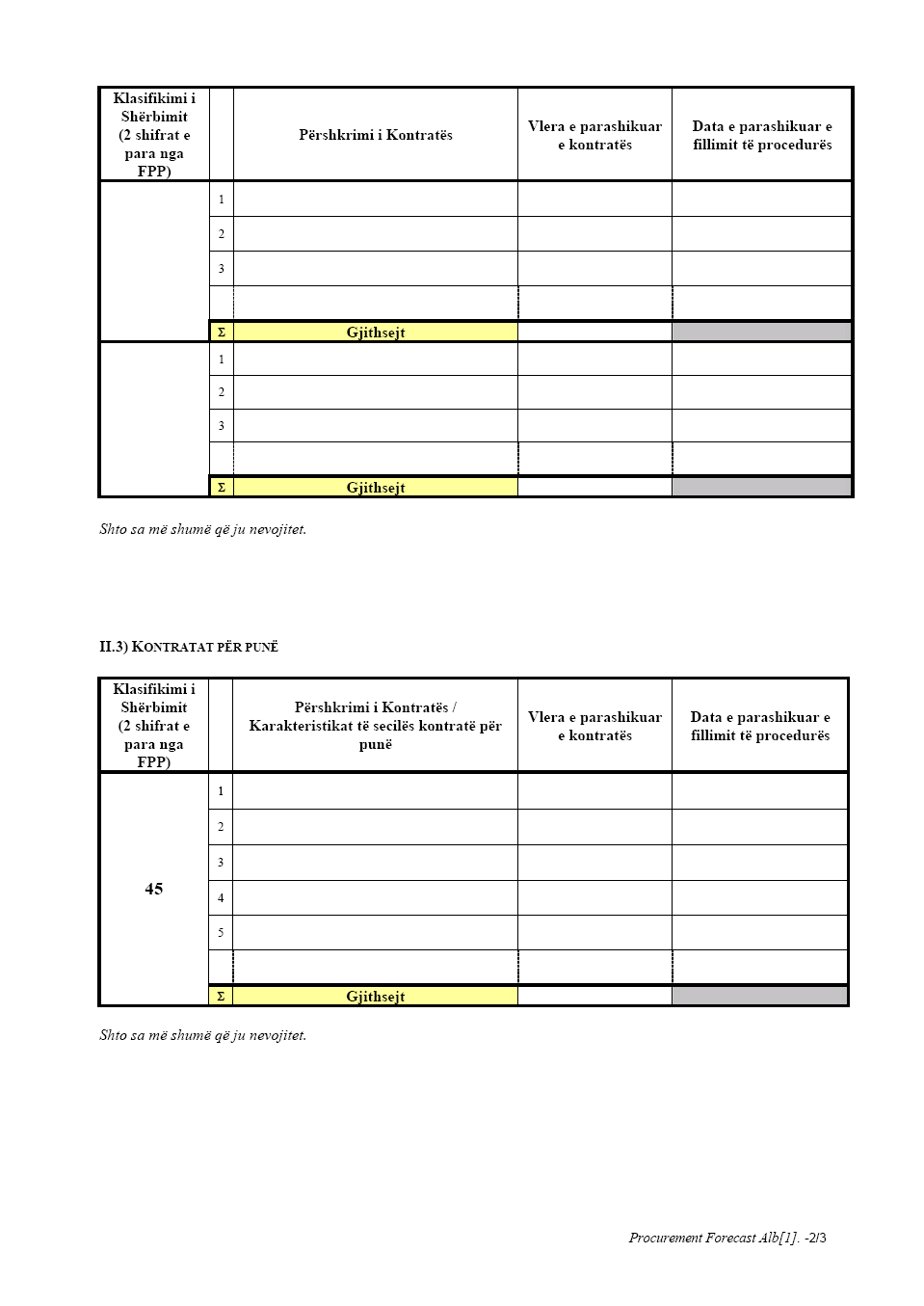 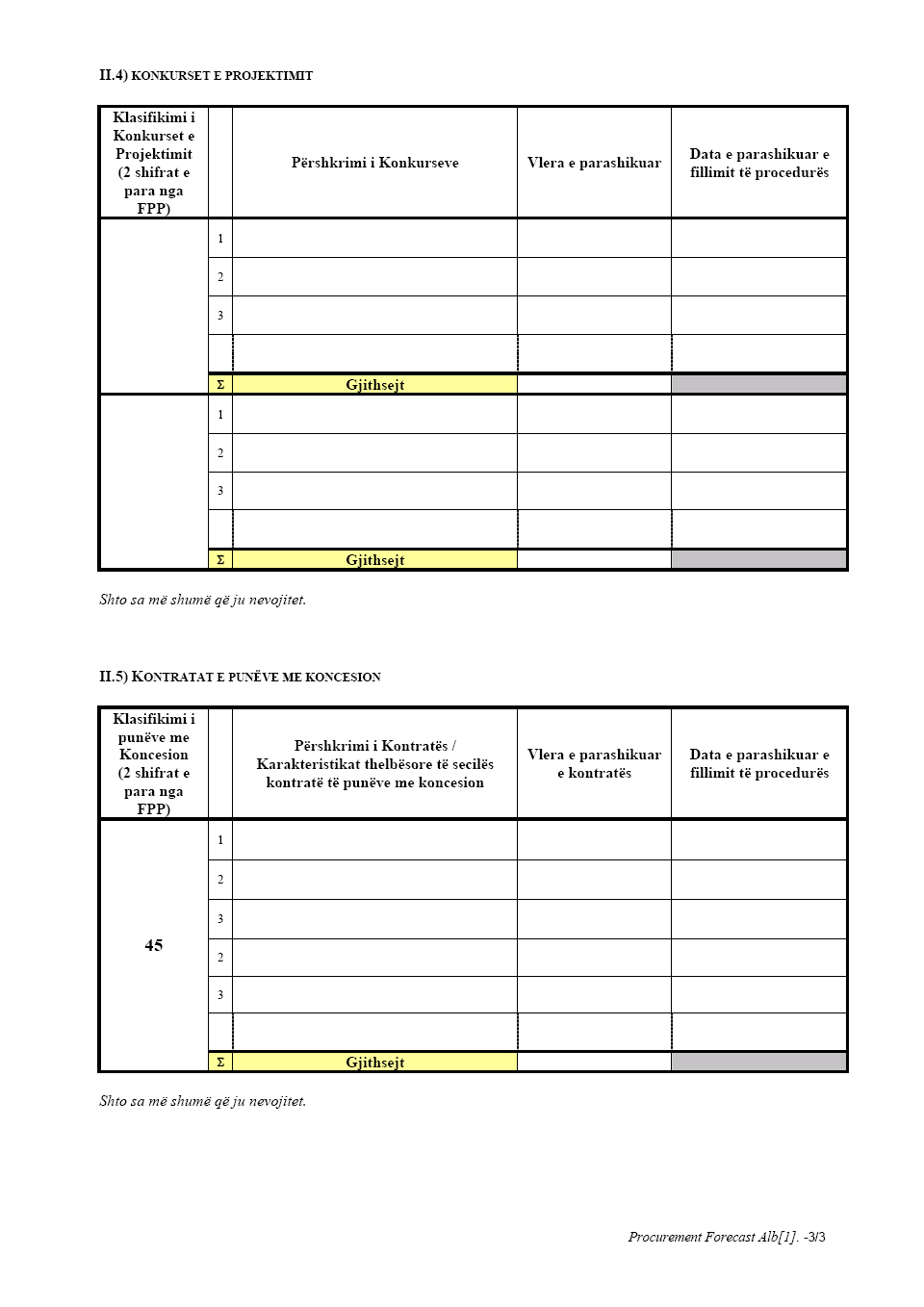 12
NJOFTIMI PARAPRAK
Kërkesë e nenit 39 të Ligjit të Prokurimit Publik
dhe
Kërkesë e nenit 5 të RRUOPP
NJOFTIMI PARAPRAK
duhet të përgatitet në fillim të vitit fiskal :

“Për Kontrata me vlerë të madhe”  do të thotë:
Kontrata për furnizim me vlerë:  >= 500,000 €
Kontrata për shërbime me vlerë:>= 500,000 €
Kontrata për punë me vlerë: 	  >= 500,000 €
Në tri versionet gjuhësore (Gj. Shqipe,serbe,angleze)
Të publikohet në SEPP dhe dërgohet në AQP
  përgjatë një periudhe prej 12 muajve
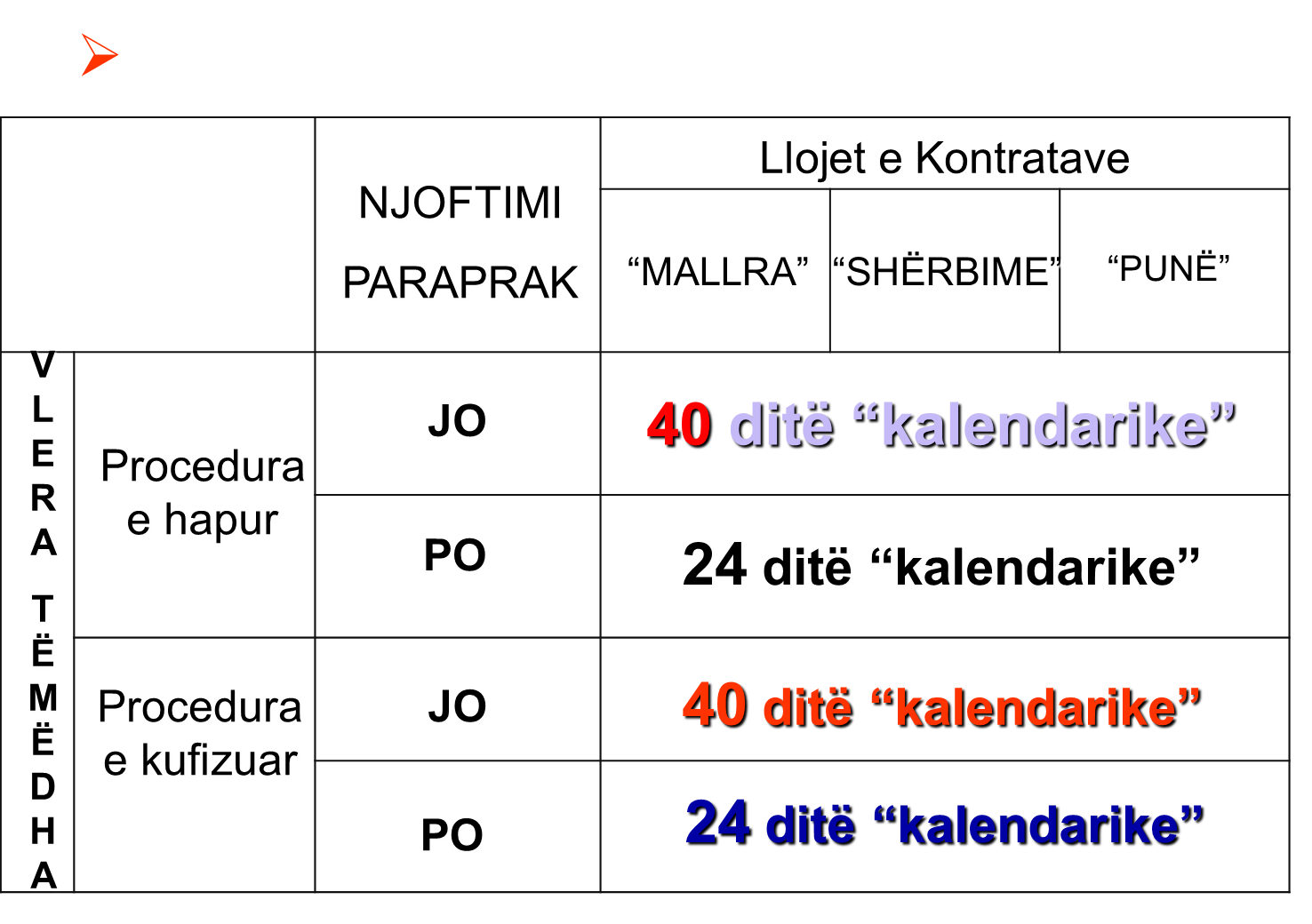 VLERËSIMI I NEVOJAVE & PËRCAKTIMI I DISPONUESHMËRISË Së MJETEVE
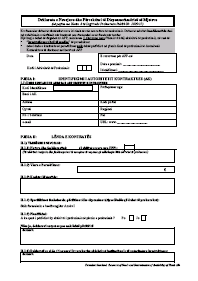 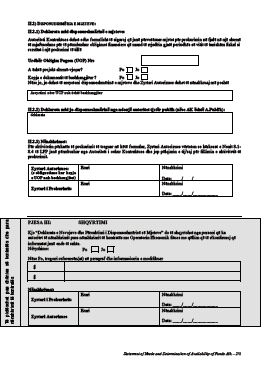 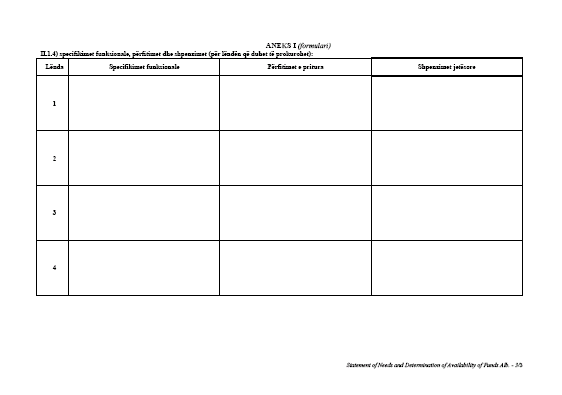 16
VLERËSIMI I NEVOJAVE & PËRCAKTIMI I DISPONUESHMËRISË SË FONDEVE”
Kërkesë e nenit 9 të Ligjit të Prokurimit Publik dhe nenit 7 të Rregullave dhe Udhëzuesit Operativ për Prokurimin Publik
Vlerësimi i nevojave, është një mjet i dobishëm për Autoritetin Kontraktues për të gjykuar se: 

cilat janë saktësisht nevojat e autoritetit
 si të sigurohen shpenzimet më efektive, dhe
  si të sigurohet konkurrenca më e mirë.
Pse të mos përvetësohet nga ndonjë autoritet tjetër publik?
Elementet e vlerësimit të nevojave:

Natyrën dhe fushëveprimin e saktë të nevojave të veçanta që prokurimi i propozuar mendon të plotësoj
Vlerën e parashikuar, llojin e propozuar dhe kushtet materiale
Specifikimet funksionale
Përfitimet e pritura nga prokurimi
Shpenzimet e parashikuara jetësore përgjatë tërë jetës operacionale të objektit
A ka qenë prokurimi i përfshirë në planin e prokurimit? Nëse jo, pse? 
Si prokurimi do të avancoj objektivat institucionale të autoritetit kontraktues?
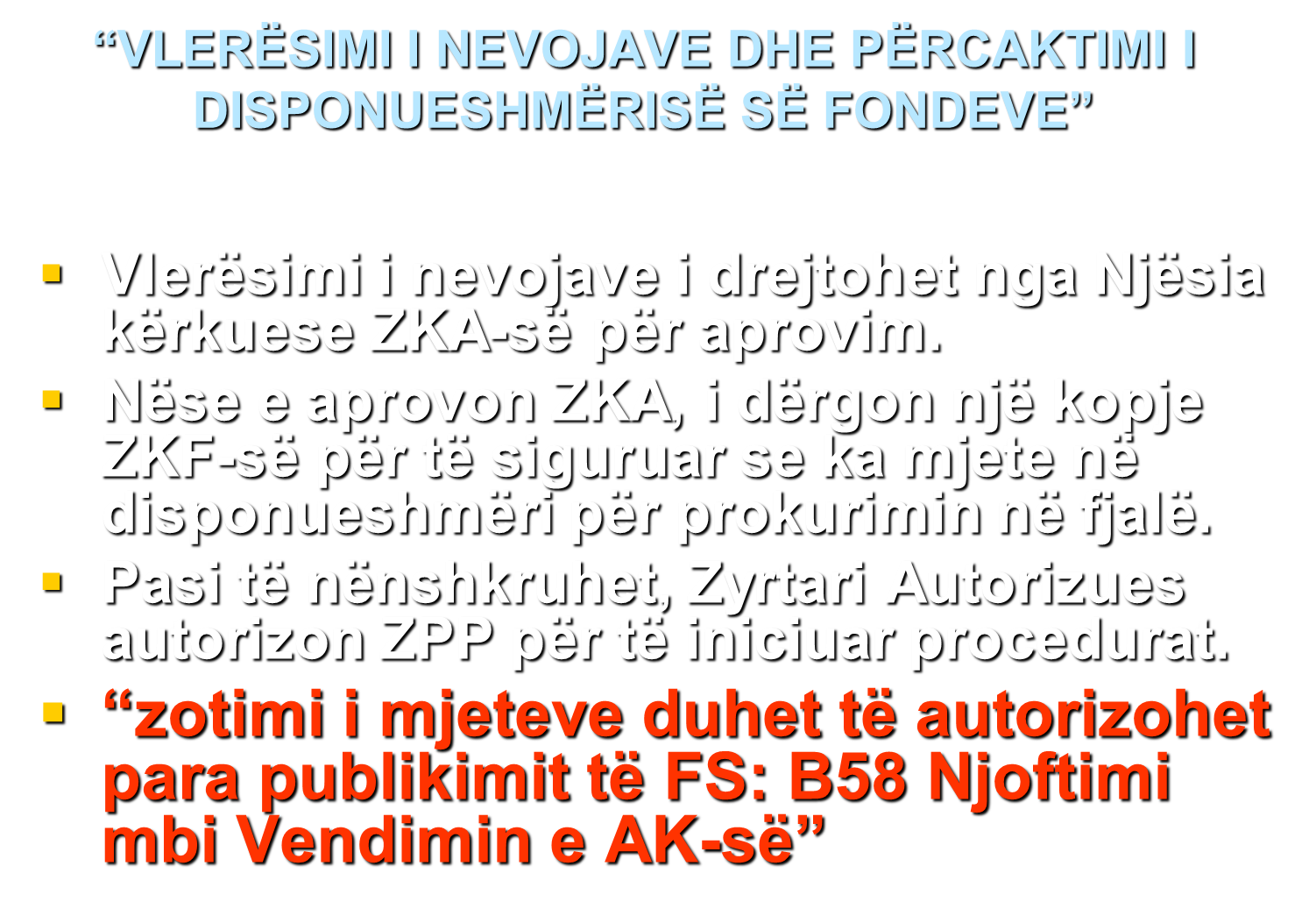 19
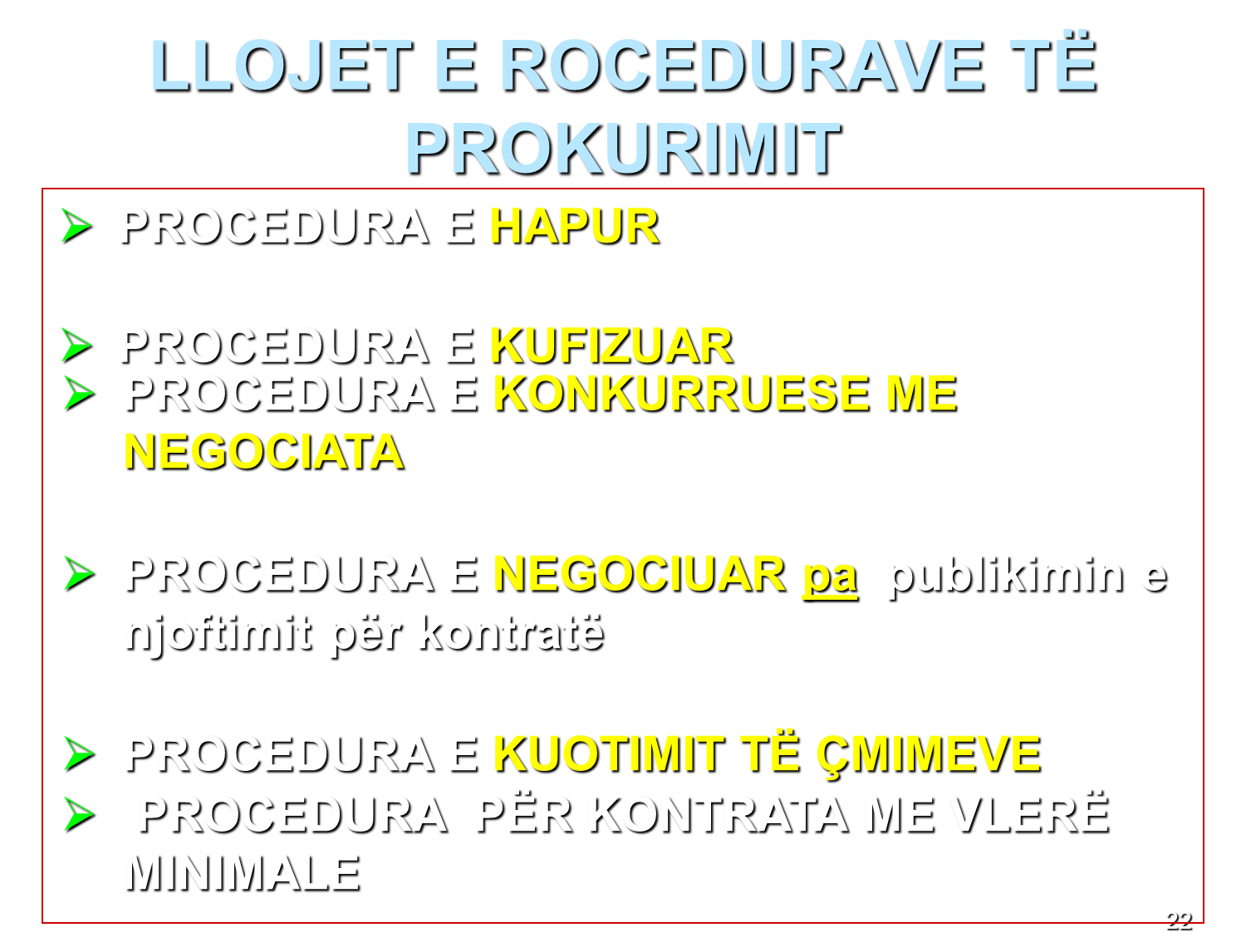 HAPI I DYTË NË PROCESIN E PROKURIMIT
Parashikimi i Vlerës & Klasifikimi i Kontratës
Nenet 14 – 19  të Ligjit dhe neni 12 i RRUOPP

“Vlerë” do të thotë shuma që duhet shpenzuar në vitin në vijim.
 Ekzistojnë 4 “Klasë” të kontratave:
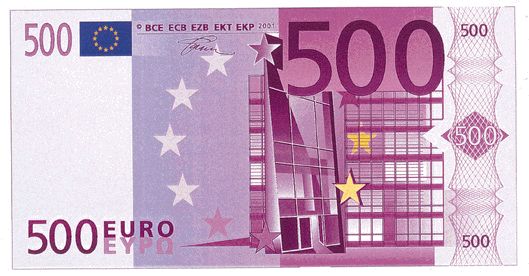 Vlerë e madhe 
Vlerë e mesme
 Vlerë e vogël
Vlerë minimale
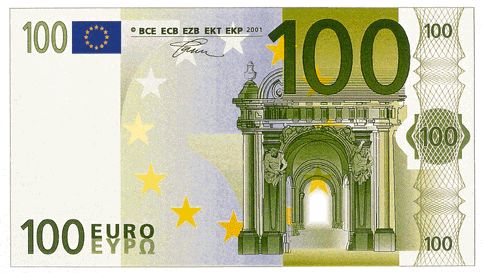 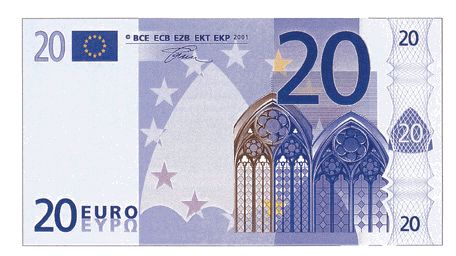 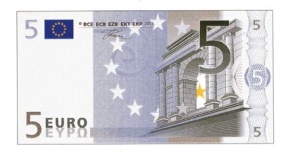 21
PARASHIKIMI I VLERËS
Në parashikimin e vlerës AK duhet të ketë parasysh:

Çmimet e publikuara nga Zyra e Statistikave të Kosovës dhe/ose çmime tjera (zyra e tatimeve, zyra e doganave, oda ekonomike etj) dhe/ose
Çmimet e tregut; dhe/ose
Çmimet e kontratave praprake të nënshkruara nga AK; dhe/ose 
Çmimet ndërkombëtare të publikuara; dhe/ose
Çmime për njësi të publikuara në ueb-faqen e KRPP-së etj.
PARASHIKIMI I VLERËS
Ky është hapi i dytë në procesin e prokurimit.  Vlera e parashikuar e një kontrate publike duhet të parallogaritet  para inicimit të procedurës së prokurimit. Parallogaritja e  tillë duhet të jetë e arsyeshme dhe reale.
Ndarja në lote nuk nënkupton ndarjen e vlerës së kontratës ose shmangien nga pragjet e vlerave,  pasi që përbëhet nga vlera e përbashkët e loteve.
Në raste kur ka ndryshime sipas një vendimi të një organi kompetent, në tatime, normën e TVSH-së apo ndryshime në tarifat për import, çmimet e kontratës duhet të rregullohen në përputhje me rrethanat.
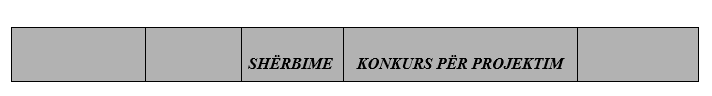 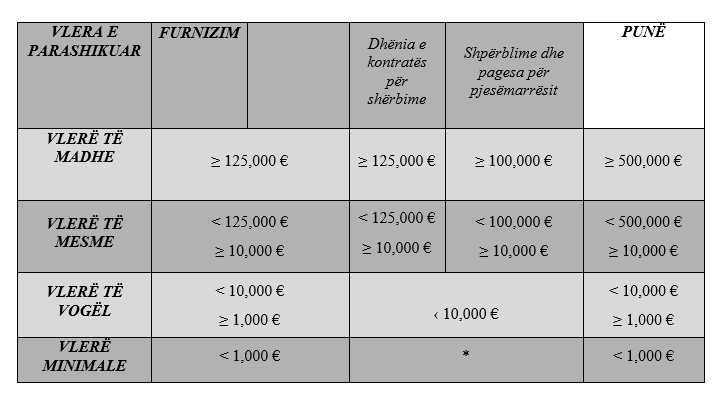 PËRCAKTIMI I PROCEDURËS

HAPI I TRETË NË PROCESIN E PROKURIMIT
Çfarë lloji  i kontratës?
Çfarë klase e kontratës në bazë të vlerës së parashikuar?
Cila procedurë /procedura mund të aplikohen?
Përfundimisht, cila procedurë?
Kontrata e përziera
Furnizimi mund të përfshij dërgimin, instalimin etj.
Kontrata e përzier për furnizim dhe shërbime: kompnenta me vlerën më të madhe përcakton kontratën
Një kontratë parësisht për shërbime ark./inxh. mund të përfshij punë shtesë
Kontrata parësisht për punë mund të përfshij shërbimet e nevojshme ark./inxh. 
Kontrata e përzier për furnizim dhe punë: kontratë për punë, vetëm nëse punët janë instalim
Llogaritja e vlerës së kontratës
Përfshini çdo dhe të gjitha tatimet, taksat dhe detyrimet tjera të aplikueshme

Vlera e parashikuar e kontratës përcakton:
procedurën që duhet përdorur (procedura e hapur, procedura për kuotimin e çmimeve etj.) 
mënyrën si të përdoret procedura (afatet minimale kohore, publikimi, gjuhët etj.)
KOHËZGJATJA E KONTRATAVE DHE NUMRI I PROKURIMIT
Kohëzgjatja e kontratës
Kontrate kornize – maksimum 3 vjet
Kontrate publike - Kohëzgjatja e kontratave publike do te përcaktohet nga Autoriteti Kontraktues dmth mund te jete 1,2,3,4 vite.
Numri i prokurimit
2 numra
Secili aktivitet i prokurimi do të kodifikohet nga AK me një “Numër të brendshëm te Prokurimit”
NUMRI I PROKURIMIT
Gjithashtu, gjate përdorimit te  platformës elektronike, sistemi gjeneron ne mënyre automatike  një numër te aktivitetit te prokurimit.
 Ne rast te Aneks kontratave, AK duhet te përdore numrin baze te aktivitetit te prokurimit duke i shtuar ne fund numrin /5.
Ne rast se ka me shume se një Aneks kontrate për te njëjtin aktivitet te prokurimit AK duhet te shtoj numrin /5-1, /5-2 etj.
29
NUMRI I PROKURIMIT
Ne rast të mini-tenderëve, AK duhet të përdorë numrin bazë të aktivitetit të prokurimit duke i shtuar në fund numrin /1. 

Në rast se ka më shume se një mini-tender për të njëjtin aktivitet të prokurimit AK duhet të shtoj pas numrit bazë numrin 1, 2 etj. 
                                  
                                               DOSJA E TENDERIT
Hapi i katërt në procesin e prokurimit
Kërkesë e nenit 27 të Ligjit të Prokurimit Publik dhe nenit 18 të Rregullave dhe Udhëzuesit Operativ për Prokurimin Publik
30
[Speaker Notes: Ne rast se ka me shume se një mini-tender për te njëjtin aktivitet te prokurimit AK duhet te shtoj pas numrit baze numrin 1, 2 etj.]
DOSJA E TENDERIT
Dokument qendror në të gjitha aktivitetet e prokurimit (përveç për Vlera Minimale)

Duhet të përmbajë TË GJITHA INFORMATAT RELEVANTE për OE që të përgatisin Tenderët e tyre

PA KUFIZIME për konkurrencë në mesin e OE
PA DISKRIMINIM për OE
DOSJA E TENDERIT
Kriteret e përzgjedhjes:
Pranueshmëria
Përshtatshmëria profes.
Gjendja ekonom. dhe
financ.
Aftësia teknike dhe/ose profesionale
DOSJA E TENDERIT
Kërkesat për Përshtatshmëri - Neni 65 

Do të kërkohen GJITHMONË nga OE!
Kanë të bëjnë me: ndershmërinë, besueshmërinë dhe sinqeritetin ekonomik të OE .
KËRKESAT MINIMALE PËR KUALIFIKIM
Përshtatshmëria profesionale:
Regjistrimi
Autorizimi, Licenca

KËRKESAT MINIMALE PËR KUALIFIKIM -Neni 68 dhe 69
Kërkesat ekonomike dhe financiare 
Aftësia teknike dhe/ose profesionale
33
DOSJA E TENDERIT
KËRKESAT MINIMALE PËR KUALIFIKIM

Të gjitha Kërkesat për Kualifikim do të jenë:
Drejtpërdrejtë relevante dhe 
Në proporcion me lëndën e kontratës
34
DOSJA E TENDERIT
Nëse OE ofron çmim me me shume se dy (2) numra pas pikës dhjetore , oferta e tillë do të konsiderohet e papërgjegjshme. 
Në rast se AK lejon çmime me më shumë se (2) numra pas pikës dhjetore, atëherë AK duhet të cekë këtë decidivisht në Dosjen e tenderit.
Çmimin 0.00 Euro 
Nëse Operatori Ekonomik pranon se nje artikull i veçantë nuk është i përfshirë në tender,  oferta duhet të refuzohet. 
Nëse Operatori Ekonomik thotë se ky artikull është ofruar falas, oferta duhet të refuzohet pasi qe dhuratat nuk janë të pranueshme.
35
MOSTRAT E TENDERËVE
Duhet te dorëzohen para afatit te fundit për dorëzim te tenderëve.
Mostrat e kompanisë se shpërblyer me kontratë duhet të ruhen nga AK për gjate tëre kohëzgjatjes se kontratës.
Mostrat e kompanisë se shpërblyer me kontratë duhet të ruhen nga AK për gjate tëre kohëzgjatjes se kontratës.
Kur anulohet procedura e tenderit të gjitha mostrat duhet te kthehen tek  tenderuesit me kusht që afati  për parashtrim te një ankese kundër vendimit të anulimit të procedurës  ka skaduar.
Informacione Sekrete të Biznesit dhe Qasja në Dokumentacion
Përveç dokumenteve të klasifikuara si informata sekrete të biznesit, AK duhet ti ofroj, çdo pale te interesuar që bënë kërkesë, qasje të shpejtë në  te dhënat e aktivitetit te mbyllur.
Një aktivitet i prokurimit konsiderohet i përfunduar në datën e njoftimit të OE mbi rezultatin e aktivitetit të prokurimit.Ose nëse anulohet në datën e publikimit të njoftimit për anulim.
Sistemi i Prokurimit elektronik iu mundëson OE që të deklarojne  dokumentet si konfidenciale në harmoni me nenin 68 dhe 69 të LPP-së. 
Është përgjegjësi e AK-së për të siguruar që pjesët të cilat janë deklaruar si konfidenciale nuk janë vënë në dispozicion operatorëve të tjerë ekonomik.
[Speaker Notes: Një aktivitet i prokurimit konsiderohet i përfunduar ne datën e njoftimit te OE mbi rezultatin e aktivitetit te prokurimit.
Ose nëse anulohet në datën e publikimit të njoftimit për anulim.]
Ofrimi i informacioneve shtesë ose sqarimeve dhe zgjatjet e afateve kohore
Një OE, mund të kërkojë, me shkrim,  informata shtesë sqaruese për  dokumentet e tenderit
Një kërkesë e tillë me shkrim duhet të dërgohet në mënyrë elektronike dhe duhet të pranohet nga AK brenda afatit kohorë të specifikuar në DT.
Nëse para afatit të fundit për dorëzim të tenderëve, bëhet e nevojshme nga AK që të ndryshohet DT/Lista e çmimeve, ndryshimet në DT do të bëhen në formë të shtojcës.
Dhe kështu, afati i fundit për dorëzim të tenderëve do të  zgjatet.
38
Grup i Operatorëve Ekonomik
Çdo kërkesë e vendosur nga një autoritet kontraktues sipas neneve 66.2 (licensa/autorizimi), 68 (qarkullimi financiar) dhe 69 (aftesite teknike) të LPP-se do të aplikohet vetëm ndaj grupit si tërësi dhe jo ndaj anëtarëve individual të grupit.
AK mund të përcaktojnë në DT se si grupet e operatorëve ekonomikë duhet të përmbushin kërkesat për gjendjen ekonomike dhe financiare ose aftësinë teknike dhe profesionale.
Qarkullimi minimal i kërkuar nga AK është 2,000,000 euro dhe AK, mund te përcaktoj ne Njoftimin për kontrate se lideri i grupit duhet të përmbush se paku  60% e këtij qarkullimi minimal.
39
Grup i Operatorëve Ekonomik
Grupi i OE nuk do të modifikohet pas dorëzimit të tenderit (fazës se vlerësimit).
Nëse gjate fazës se ekzekutimit tërhiqet njeri anëtar i grupit, përbërja e grupit nuk mund te ndryshohet pa pëlqimin e AK.
Secili anëtar i grupit duhet te regjistrohet ne platformën elektronike. Sidoqoftë kjo kërkese duhet te përcaktohet ne Dosjen e Tenderit. 
Nëse një një anëtar konzorciumi në një aktivitet të prokurimit merrë pjesë në disa grupe, tenderët e secilit grup duhet të refuzohen.
DOSJA E TENDERIT
Kërkesat e sigurisë:
Sigurimi i tenderit
1%-3% të vlerës së parashikuar – jo më pak se 1000 euro. Në DT caktohet si shumë fikse dhe jo në %.
Vlefshmëria e siguris 30 ditë më shumë se vlefshmëria e ofertës.
Siguria e ekzekutimit
Min. 10% e vlerës së ofertës.
30 ditë pas kompletimit të kontratës.
41
Sigurimi i tenderit
AK nuk do të kufizojnë në DT diskrecionin e tenderuesve që të paraqesin sigurimin e tenderit në cilëndo nga format e përcaktuara.
Ne rast te dorëzimit te ofertës përmes  platformës elektronike, sigurimi i tenderit duhet te dorëzohet i skanuar se bashku me oferte.
Ndërsa forma origjinale e sigurimit te tenderit do të kërkohet të dorëzohet nga një tenderues të cilin autoriteti kontraktues ka për qëllim qe ta shpërblej me kontratë.
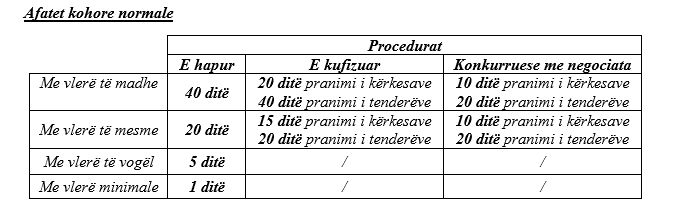 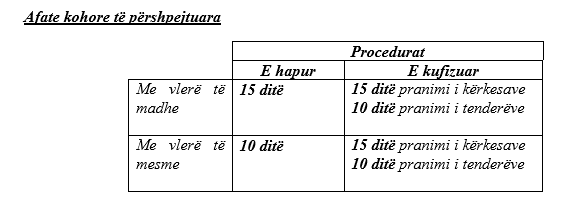 44
PËRGATITJA E DOSJES SË TENDERIT
KRITERET PËR DHËNIE TË KONTRATËS
Çmimi më i ulët ose
Tenderi ekonomikisht më i favorshëm  (+ nën-kriteret)
Çmimin e tenderit;
Karakteristikat e cilësisë;
Kostot e Operimit, mirëmbajtje dhe kosto tjera të jetë-gjatësisë;
Karakteristikat funksionale, teknike, mjedisore,estetike ose të ngjajshme;
Shërbimet e pas-shitjes dhe asistencës teknike;
Krieret duhet të përcaktohen me peshë sipas rëndësisë relative.
Të njëjtat duhet të përcaktohen në DT dhe në NJK.
45
PUBLIKIMET HAPI I PESTË NË PROCESIN E PROKURIMIT
Publikimet janë një ndër përbërësit kryesor të transparencës.
Njoftimet që duhet të publikohen në SEPP :
Njoftimi paraprak;
Njoftimi për kontratë;
Njoftimi mbi vendimin e AK-së;
Njoftimi për dhënie të kontratës;
Njoftimi për anulimin e aktivitetit të prokurimit
Njoftimi për informata shtesë ose përmirësim gabimi; dhe
Njoftimi për nënshkrim të kontratës.
46
AK do të caktojë afatet kohore në DT për pranimin e kërkesave për sqarime shtesë:
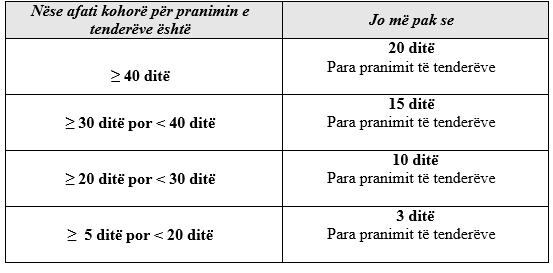 VALIDITETI I TENDERITNeni 31 i RRUOPP
Kërkesa për periudhën e validitetit të tenderit duhet të jetë:
Në minimum 90 ditë për kontrata me vlerë të madhe;
Në minimum 60 ditë për kontrata me vlerë të mesme; dhe
Në minimum 30 ditë për kontrata me vlerë të vogël. 
         DORËZIMI ELEKTRONIK I TENDERËVE                                     Neni 33 i RRUOPP
Tenderuesi përgatitë të gjitha dokumentet, dëshmitë e kërkuara në DT dhe në NJK dhe i ngarkon në SEPP;
Mostrat, katalogjet etj mund të dërgohen në formë fizike;
Formulari i tenderit nuk duhet të nënshkruhet;
Pas skadimit të afatit sistemi nuk lejon OE të dorëzojë ofertë.
PRANIMI I TENDERËVENENI 34 I RRUOPP
Pranimi I tenderëve në formë fizike vlen për AP për të cilat dorëzimi itenderëve nuk është I mundur (konkurs projektimi, shërbimet e konsulencës dhe kontratat me vlerë minimale).
Për të gjitha procedurat tjera, tenderët dorëzohen në mënyrë elektronike.
Tenderët enkriptohen automatikisht nga sistemi.
Tenderi nuk mund të dekriptohet para se hapja e tenderëve të jetë përfunduar me sukses.
HAPJA E TENDERËVE ELEKTRONIKNeni 58 i LPP dhe neni 36 i RRUOPP
Për çdo procedurë prokurimi krijohen dy çelësa që shërbejnë për hapjen e tenderëve.
Çelësat duhet të ruhen. Në rast se humbin, hapja e tenderëve nuk mund të bëhet dhe procedura e prokurimit duhet të anulohet.
ZPP lexon çmimet e ofertave.
Sistemi gjeneron B12”Procesverbalin e hapjes së tenderëve”.
VERËSIMI ITENDERËVENeni 59 i LPP-së dhe neni 41 i RRUPP
Ekzaminimi, vlerësimi dhe krahasimi i tenderëve do të bëhet nga një komision i krijuar nga ZKA dhe ZPP.
Ekzamini përfshin:

Se a i plotëson tenderuesi kërkesat formale?
A i plotëson tenderuesi kërkesat për përshtatshmëri?
A i plotëson tenderuesi kërkesat minimale për kualifikim?
A është tenderi konform me specifikimet e dosjes së tenderit?
Gabimet aritmetikore në tender deri në 2% korigjohen nga AK dhe njoftohen te gjithë tenderuesit. Tenderi me gabime mbi 2% eliminohet.
SQARIMI I TENDERËVE Neni 72 i LPP-së
AK mund të ftojë OE për të plotësuar apo të qartësojnë dëshmitë e dorëzuara për kërkesat e përshtatshmërisë, kërkesat e përshtatshmërisë profesionale, gjendjes ekonomike dhe financiare dhe aftësisë teknike dhe profesionale, certifikatat e kualitetit, kërkesat e grupeve te OE.
Këto dokumente, megjithatë, ne mënyre objektive duhet të prezantojnë se kane ekzistuar  para afatit të fundit te dorëzimit te aplikacionit apo te dorëzimit të tenderit.
Tenderët Jo-normalisht të Ulët
AK do të kërkoj nga OE për të shpjeguar çmimin e ofruar, kur të përmbushen te gjitha kushtet e mëposhtme:
çmimi i ofruar është më shumë se 30% më i ulët se çmimi mesatar i tenderëve të  përgjegjshëm;
çmimi i ofruar është më shumë se 10% më i ulët se çmimi ose kostot e tenderit të dytë më të ulët;
janë dorëzuar të paktën 3 (tre) tenderë.
Siguria e Ekzekutimit per Tenderët Jo-normalisht të Ulët
AK, pasi që të jetë përputhur me nenin 61, ka mjaft arsye për të besuar se OE e ka dorëzuar një tender të pa-zbatueshëm (jo-normalisht te ulet), 
AK gëzon te drejtën qe përqindjen e kërkuar te sigurimit te ekzekutimit ta rris për mbulim të dëmeve dhe shpenzimeve që AK mund të parasheh që do të ndodhin nëse shkëputet kontrata.
Kur tenderët duken të jenë jo-normalisht te ulët për arsye të tjera nga ato te parashikuara larte, AK mund të kërkoj nga OE për të shpjeguar çmimin e ofruar
54
NJOFTIMI I TENDERUESVE
Të gjithë tenderuesit duhet të njoftohen për rezultatin e aktivitetit të prokurimit.
AK i njofton tenderuesit përmes SEPP duke përdorë Formularin Standard: B58 “Njoftimin mbi Vendimin e AK-së.
FS B58 përmban Vendimin e AK-së dhe letrat standarde për tenderuesit me arsyetimet e nevojshme.
Pas skadimit të periudhave të ankesës, AK publikon B08: “Njoftimin për dhënie të Kontratës dhe këtu mbyllet procesi i prokurimit.
AK nënshkruan kontratën dhe brenda 2 ditë publikon “Njoftimin për nënshkrimin e kontratës”.

             Data e njoftimit është “dita 0” e 5 ditëve.
Njoftimin për Anulim të aktivitetit  të prokurimit
Në rast të vendimit të anulimit të procedurës së prokurimit,  AK menjëherë do të përgatisë dhe do te dërgoj njoftimin tek tenderuesit/kandidatët pjesëmarrës ku paraqiten arsyet faktike dhe bazën ligjore të anulimit të tillë. 
Pas skadimit te afatit kohor për parashtrim dhe shqyrtim te ankesave, do të përgatitë Njoftimin për Anulim të aktivitetit të prokurimit pavarësisht nga lloji apo vlera e parashikuar dhe njoftimin e tillë do ta publikojë në SEPP .
Dorëzimi i njoftimin të anulimit të tillë në  KRPP dhe publikimi i njoftimit të tillë nuk është i nevojshëm për kontratat me vlerë minimale.
Ndërprerja e procedurave të prokurimit
Procedura e prokurimit para hapjes së ofertave mund të anulohet për arsyet e mëposhtme:
për shkak të ngjarjeve të demonstrueshme dhe / apo arsyeve që janë jashtë kontrollit të AK dhe se nuk ishin të parashikueshme në kohën e fillimit të procedurës së prokurimit, por kjo duhet të bëhet së paku pesë (5) ditë para hapjes së tenderëve.
nëse AK ka shkaktuar një gabim teknik në platformë elektronike gjatë udhëheqjes së procedurës dhe i cili gabim është i pariparueshëm sipas verifikimit nga KRPP; 
është paraqitur një gabim teknik në platformën e prokurimit elektronik nga ndonjë situatë e paparashikuar dhe jashtë kontrollit të AK dhe i cili gabim është i pariparueshëm sipas verifikimit dhe konstatimit nga KRPP.
57
Në qoftë se një procedurë e prokurimit është anuluar dhe AK ende dëshiron të vazhdojë me aktivitetin e prokurimit përkatës.

 AK do të fillojë një procedurë të re të prokurimit pa ndryshuar numrin e prokurimit, por duke identifikuar atë me "Ri-tender".
Ndërprerja e procedurave të prokurimit
Procedura e prokurimit pas marrjes së ofertave duhet të anulohet për një nga arsyet e mëposhtme:
Asnjë tenderë nuk është paraqitur brenda afatit të specifikuar;
Asnjëri prej tenderëve të pranuar nuk është i përgjegjshëm;
Numri i OE të përgjegjshëm për kontratë publike kornizë me më shumë se një OE - është më pak se 3;
Nëse urdhërohet nga OSHP;
Një shkelje e ligjit ka ndodhur ose do të ndodhë dhe nuk mund të rregullohet apo të parandalohet përmes një ndryshimi;
Ndërprerja e procedurave të prokurimit
6. Nëse AK ka shkaktuar një gabim teknik në platformë elektronike gjatë udhëheqjes së procedurës dhe i cili gabim është i pariparueshëm sipas verifikimit nga KRPP;

Procedura e prokurimit pas marrjes së ofertave mund të anulohet për arsyen e mëposhtme:

Të gjithë tenderët e përgjegjshëm përmbajnë çmime që e tejkalojnë buxhetin e AK-së.
KONTRATAT PUBLIKE KORNIZËNeni 38 i LPP dhe neni 56 i RRUOPP
Çka kuptojmë me kontratë publike kornizë?

“Kontrata publike kornizë është një marrëveshje e lidhur për një periudhë të caktuar në mes të një apo më shumë autoriteteve kontraktuese dhe një apo më shumë operatorëve ekonomik për furnizime, shërbime punë (riparim/mirëmbajtje) e cila vendosë termet dhe kushtet sipas të cilave jepen urdhërat apo jepen kontratat ndihmëse.”
KONTRATAT PUBLIKE KORNIZË
Nuk mund të ketë kohëzgjatje më shumë se 36 muaj.
Përdoret: Procedura e hapur, e kufizuar, e negociuar.
Mund të lidhet me një OE dhe në këtë rast caktohen të gjitha kushtet, ose me disa OE (së paku tre) dhe jo të gjitha kushtet caktohen.
Sasia e parashikuar është sasi indikative.
Mospërputhja e lejuar nuk mund të jet më shumë se plus/minus 30%. Kjo duhet të deklarohet në DT. Në rast se tejkalohet pa marrë para sysh datën e skadimit, kontrata ndërpritet automatikisht.
Pragu +/-30% vlen edhe për Lote dhe për pozicion/artikull.
Kur nuk dihet sasia indikative, AK lidhë kontratë me çmime njësi. Çmimi poentohet. Shërben vetëm në hapje dhe vlerësim për të zgjedhë çmimin më të ulët.
Njoftimi për nënshkrimin e kontratës
Nëse një AK ka nënshkruar një kontratë publike duke përdorur procedurën e hapur, kufizuar, konkurruese me negociata, negociuar pa publikim, kuotim të çmimit ose me vlerë minimale, brenda 2 ditë, pas nënshkrimit, ZP do të përgatis Njoftimin për nënshkrim të kontratës pavarësisht nga lloji apo vlera e parashikuar.
Përpos Njoftimit për nënshkrim te kontratës, AK duhet që të  publikojë kontratën e nënshkruar. 
Publikimi behët ne platformën e prokurimit elektronik, si dokument shtesë nëpërmjet funksionit “shtoni dokument të ri”.
Njoftimi i Tenderuesve / Kandidatëve
AK përpos letrave njoftuese standarde duhet që të përgatitë “Njoftimin mbi vendimin e Autoritetit Kontraktues” dhe ta ngritë në platformë të prokurimit elektronik si dokument shtesë nëpërmjet funksionit “shtoni dokument të ri”. 
AK duhet që njoftimin e tenderuesve/kandidateve ta bej nëpërmjet letrave standarde ,letra standarde për të gjithë tenderuesit/ kandidatët e eliminuar,  kandidatët e pakualifikuar/kandidatet e kualifikuar, tenderuesit e pasuksesshëm dhe te suksesshëm .
64
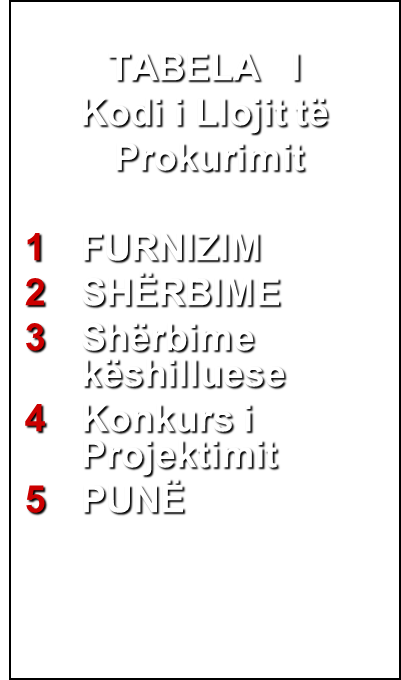 TABELA III
     Kodi i Procedurës

1	Procedura e hapur
2	Procedura e Kufizuar
3	Konkurs Projektimi
4	Proc. Kon. me  neg.           
5   Procedura e negociuar 	pa publikimin e 	njoftimit për kontratë
6	Procedura për kuotimin 	e çmimeve
7	(Procedura për vlera 	minimale)
TABELA  IIKodi i vlerës së parashikuar	1	Vlerë e Madhe2	Vlerë e Mesme3	Vlerë e Vogël4	Vlerë minimale
Shembuj:  136, 323, 512
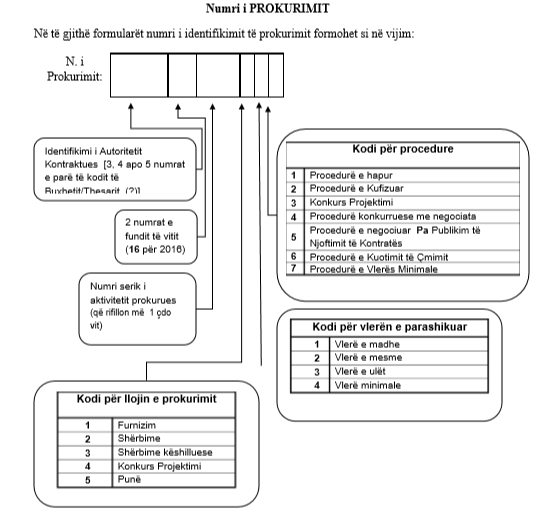